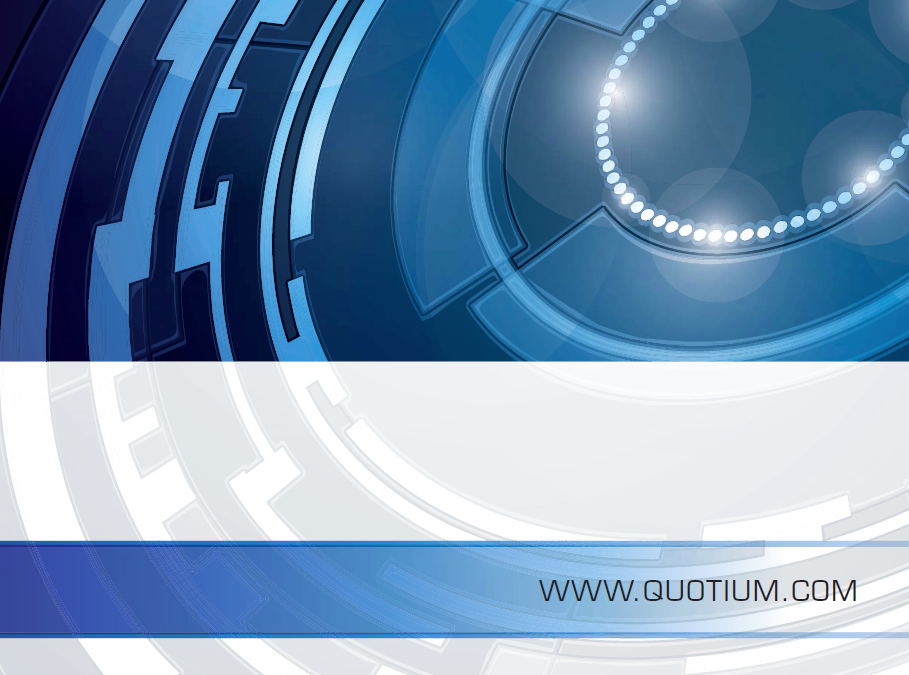 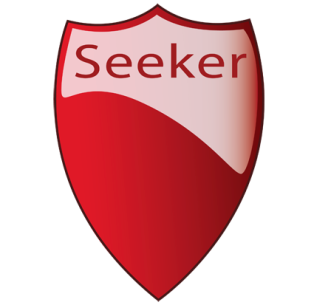 A Vulnerability or a Bug?
What’s The Difference Anyway?

Security Software Verification as Part of the SDLC
Application 
Performance
Monitoring
HVC2012

8  Nov 2012
Haifa, Israel
Ofer Maor

CTO
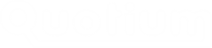 Introduction
Application Security 101
Short Hacking Demo
Vulnerability vs Bug
Quality, Quality, Quality
Real Risk vs Bad Coding
S for Security (Secure DLC)
QA & Application Security? 
Q&A
About Myself
17 years in information/application security 
(Over 10 years hands on penetration testing)
Research, Development, Enhancement 
Attack & Defense Techniques
WAF / AppSec Testing Products
Regular Speaker in Security Conferences
OWASP Global Membership Committee & Chairman of OWASP Israel
About Quotium/Seeker
Leader in Application Security Testing
New Generation, Data Oriented Approach
Analysis of application data and code
Exploit verification to classify risk. 
Intuitive & Easy to Use
Enabling Security as part of QA
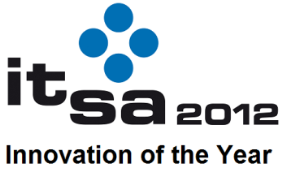 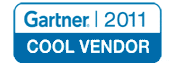 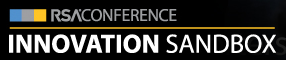 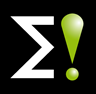 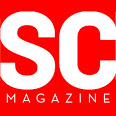 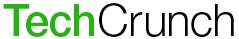 About OWASP
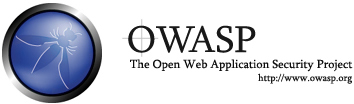 Open Web & Application Security Project
World Wide Community Promoting AppSec
58 Companies, 52 Universities, 2000 Members
Thousands of Articles, Presentations, Projects
Over 20,000 Participants in Activities 
OWASP Israel – Local Israeli Chapter 
1 Annual Conference + Quarterly Meetings
	www.owasp.org
	www.owasp.org/index.php/Category:Israel
Application Security 101
What are Application Vulnerabilities?
Application Security in Numbers:
Over 97% of applications are vulnerable
90% of attacks take place in app/data layer
Spending over 1B$ annually, 40% growth
Risk to Critical Data & Business Processes
Requires Mitigation as part of Software
Example #1: SQL Injection
URL

Source Code:
/SearchBranch.aspx?p_address=Athens
Assembly Path:C:\Windows\Microsoft.NET\Framework\v2.0.50727\Temporary ASP.NET Files\luftbank\d5391338\716bda9a\assembly\dl3\36cb53c6\00dde867_5965cb01\Luft.General.DLL

Pseudo source code of execution from Luft.General.GeneralDB.searchBankBranch : 


	{
	text += " and ";
	}
	text = text + " Address like '%" + p_address + "%'";
    }
    DbCommand sqlStringCommand = database.GetSqlStringCommand(text);

    return database.ExecuteDataSet(sqlStringCommand);

}
Example #1: SQL Injection
Query Generated (Normal Conditions)

Attack 


Query Generated under Attack
SELECT ID,Name,Address FROM Dyn_Branch  
WHERE  Address like '%Athens%'
/SearchBranch.aspx?p_address=Athens' and 7 = 8 union select 1,name, 'zFw03' from (select top 20  name from sysobjects order by name) xxx --
SELECT ID,Name,Address FROM Dyn_Branch  
WHERE  Address like '%Athens' and 7 = 8 union select 1,name,'zFw03' from (select top 20  name from sysobjects order by name) xxx--%'
Example #2: Param Tampering
URL

User A Sample Record

Database Records

Query (No Validation)
http://LuftBank.com/User/Chequing/ChequingTransInfo.aspx?TransID=806335
7/9/2012 10:48:10 PM, 806335, Jack Daniel, 3330, 50000
User A = 805342, 806335, 806908 . . . 
User B = 804211, 805792, 806873 . . .
SELECT  [Date] as TransDateTime, dbo.udf_dateToString ([Date]) as TransDate,ID, Owner, Amount,Balance 
FROM Dyn_AccountTransactions   WHERE ID=806335
DEMO
Vulnerability vs Bug
Different, but Similar
Inherently – It’s a Problem in the Code
But There is a Difference…
Bug: Something should work, but doesn’t. 
Vulnerability: Something works, but shouldn’t
Findings Vulnerabilities is Harder…
No specific specifications to compare to
Infinite possibilities…
Quality, Quality, Quality
Nonetheless, it is another bug… 
We need to avoid it… 
If we can’t avoid it, we need to find it… 
Once we find it, we need to fix it…
And then retest it… 
Until it’s verified. 
Therefore…
Security is “just” Another Quality Issue
Quality, Quality, Quality
Early Detection – A Must
Late Detection…
High Cost of Remediation    
	(1, 6, 15, 100) 

Delay in Deployment
		or… 
Risk in Production
S for Security (Secure DLC)
Secure Development Lifecycle – A Must
Like Any Other Quality Aspect
Start Early (Design)
Code Right   (Yeah Right…) 
Test Early, Test Plenty
Fix
Retest
Repeat… (This loop has to end sometime…)
Real Risk vs Bad Coding Practice
Insecure Code – Wide Definition
Not All Bad Practices Lead to Vulnerabilities
Not All Vulnerabilities Are Exploitable
Need to Define What is “Insecure”
Identify Real Risk 
Assess Business Impact
Analyze Affected Data
QA & Application Security?
If it’s “just another” Quality Issue – Responsibility for QA Team?
Yes, But…
Different Mind Set
Lack of Security Knowhow
Lack of Skill
Lack of Tools
Existing Tools Not Targeting QA… 
Expensive to Outsource (Security Services)
So… What Can We Do?
Empowering QA for Security Testing through Automatic Security Testing
Automatic Solution That Is…
Reliable & Repeatable
Requires No Security Expertise 
Accurate & Relevant Results (No FP/FN)
Provides Results Usable by Developers
Easy to Integrate (Continuous Integration, Ticketing Integration, Fix Tracking, Verification)
Summary
Application Security – A Real Problem
Vulnerability – “Just” Another Bug
Vulnerabilities Must be Eliminated by R&D
Application Security – A Quality Issue
QA Teams Must Acquire Capabilities
Automation – The Right Solution for Application Security Testing in QA
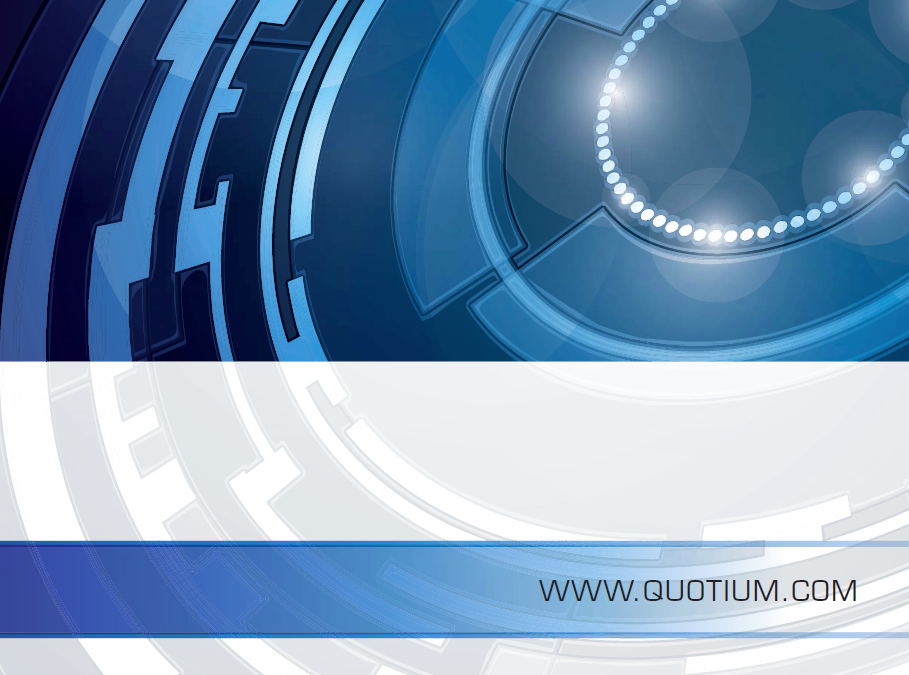 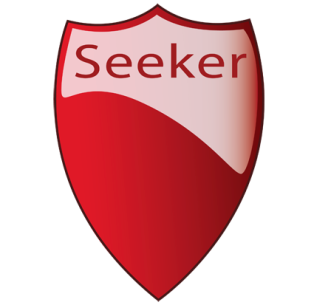 Thank You!

Questions?
Application 
Performance
Monitoring
Ofer Maor
ofer@quotium.com
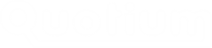